НАШ ЛЮБИМЫЙ ПЕТЕРБУРГ
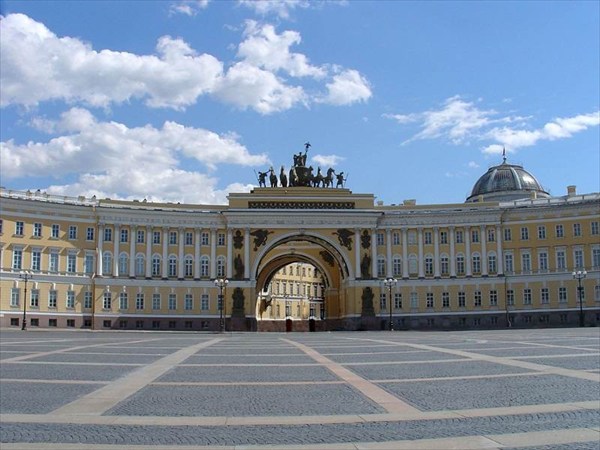 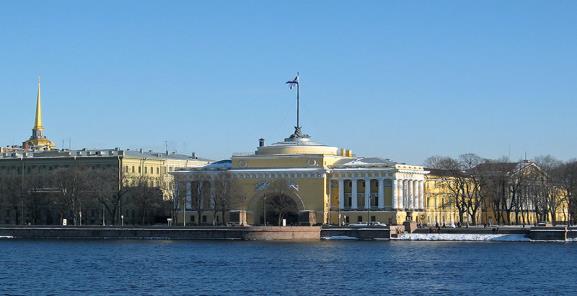 СФИНКСЫ
Стужа, холод, снегопад
Сфинксы мерзнут и дрожат
Но не дремлют и не спят,
Сфинксы город сторожат.
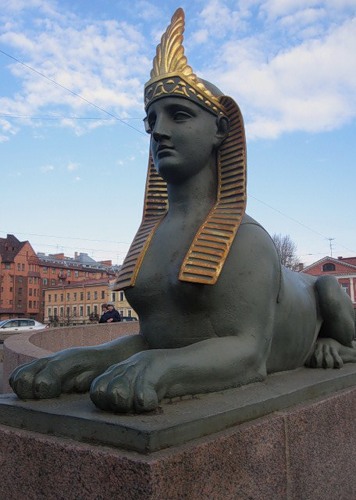 ЛЕТНИЙ САД
Летний сад- какая прелесть
Вековых деревьев шелест.
За решетчатой оградой
Под седой волны напев.
Дремлют  мраморные изваянья,
юных и прекрасных дев.
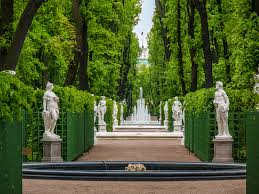 Ростральные колонны
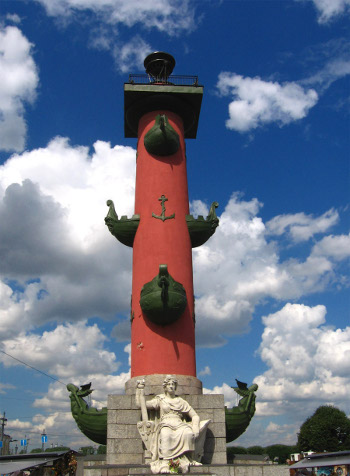 Ростральные колонны соорудили в 1810 году по проекту Жана Франсуа Тома де Томона.Высота их достигает 32 метров, а на верхние площадки, где расположены треножники для подачи сигнальных огней (некогда колонны служили маяками), ведут внутренние винтовые лестницы.
Домик Петра I
Домик Петра I – первый дом будущей имперской столицы России, по имеющимся сведениям, построенный плотниками за 3 дня.
Расположен Домик Петра в тыловой части Петропавловской крепости с возможностью полного обзора всех имеющихся тогда стратегических военных объектов.
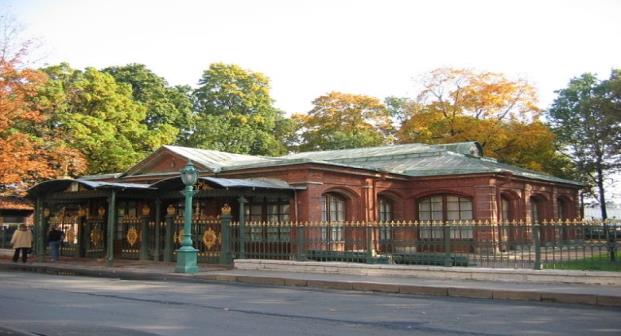 Петропавловская крепость
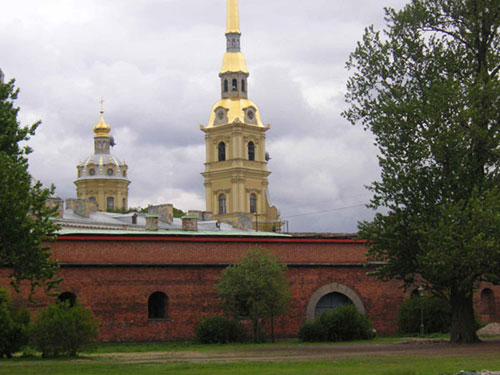 Петропавловская крепость расположена на маленьком острове – Заячий, который разделяет Неву надвое и уходящую на север острова небольшую протоку.
Эрмитаж - дворец
.-Петербургский Эрмитаж по праву может называться музеем-дворцом, где огромное значение играют не только бесценные экспонаты, но и сами интерьеры, хранящие красоту и память минувших эпох России.
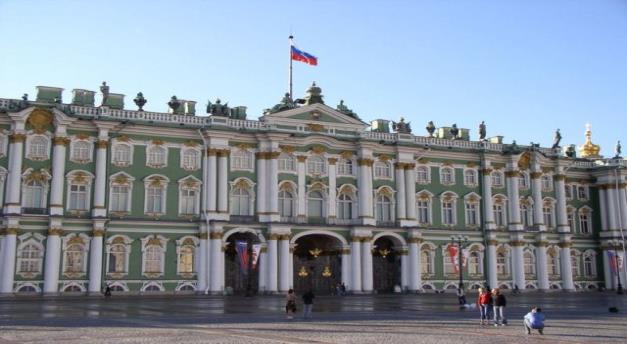 Поцелуев мост
Это, пожалуй, самое романтическое строение переправы в Петербурге. Само название, как говорится, обязывает. Поцелуев мост один из самых старых в Северной столице, появившийся в виде самодельной переправы в начале 18 века.
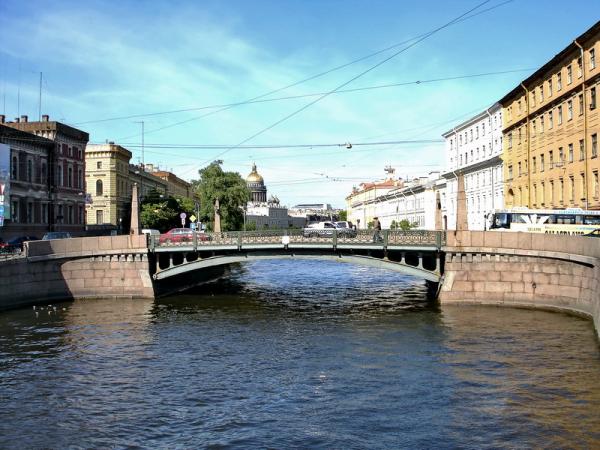 Памятник Петру I 
("Медный всадник")
Вот памятник царю Петру
И царскому коню
Фотографируют его 
По двести раз на дню.
Царь много славных дел свершил
А конь неоднократно, 
Его на подвиги возил
И привозил обратно.
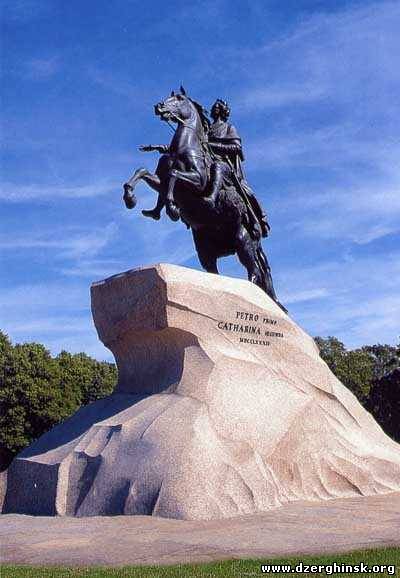 СПАСИБО ЗА ВНИМАНИЕ
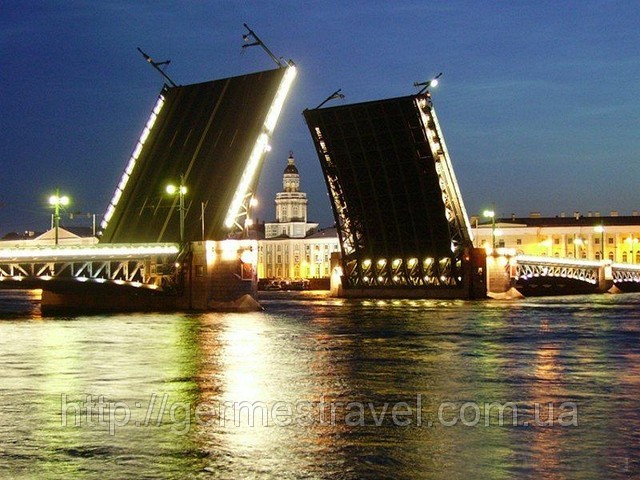 Выполнила  Михайлова  А.А.
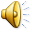